State of
Social Mission Alliance
January 19, 4pm EST
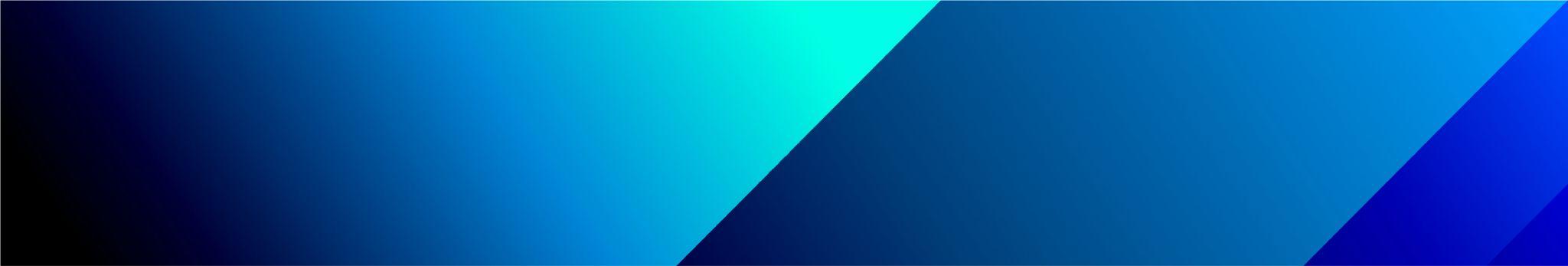 Welcome & Introduction
Toyese Oyeyemi Jr., MPH, MCHES
 Executive Director
2
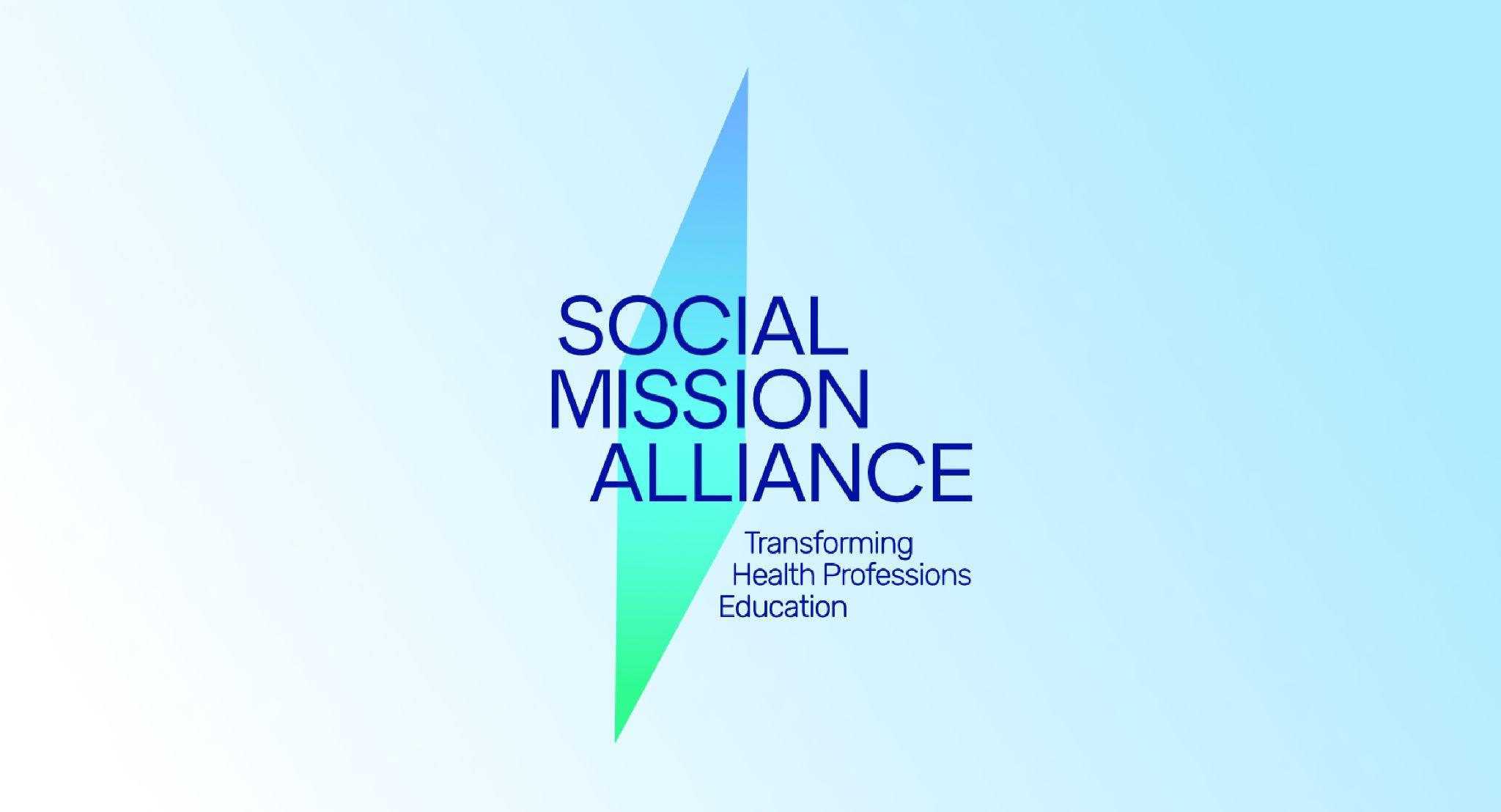 3
3
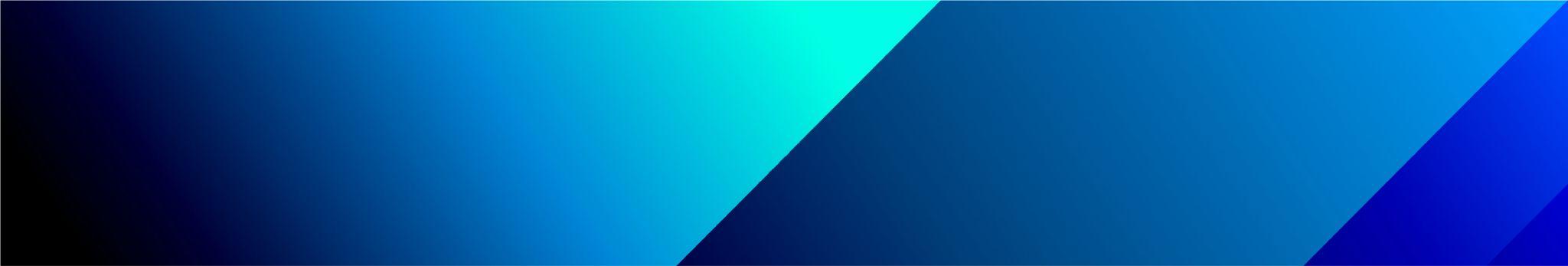 SMA Team
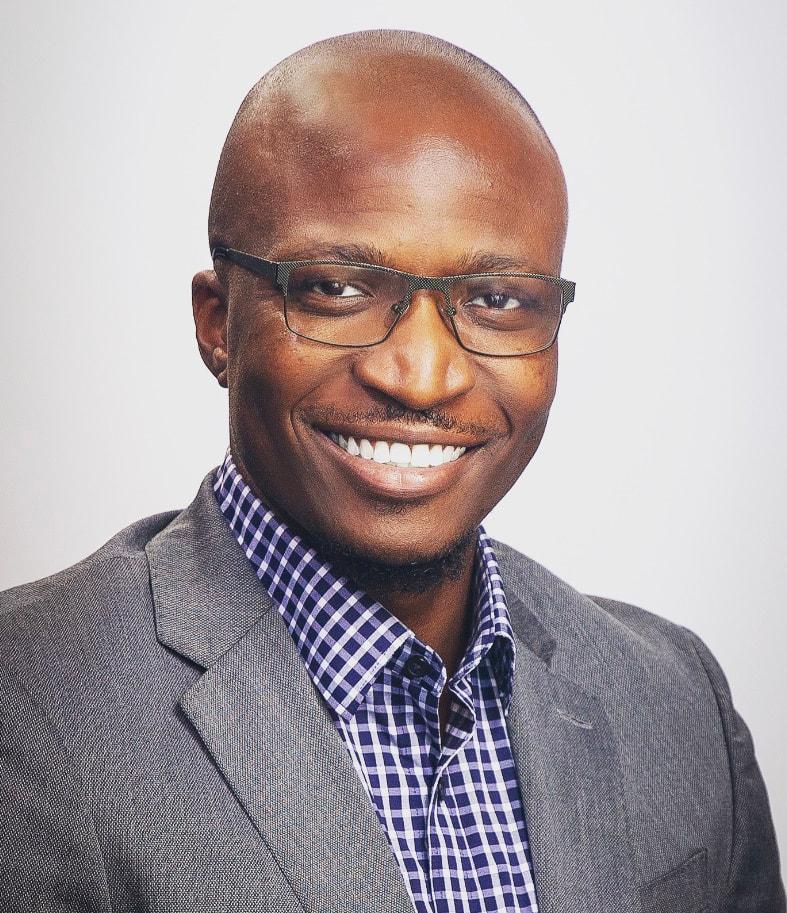 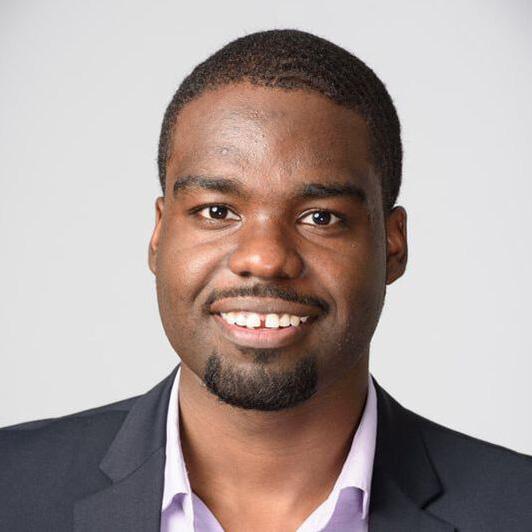 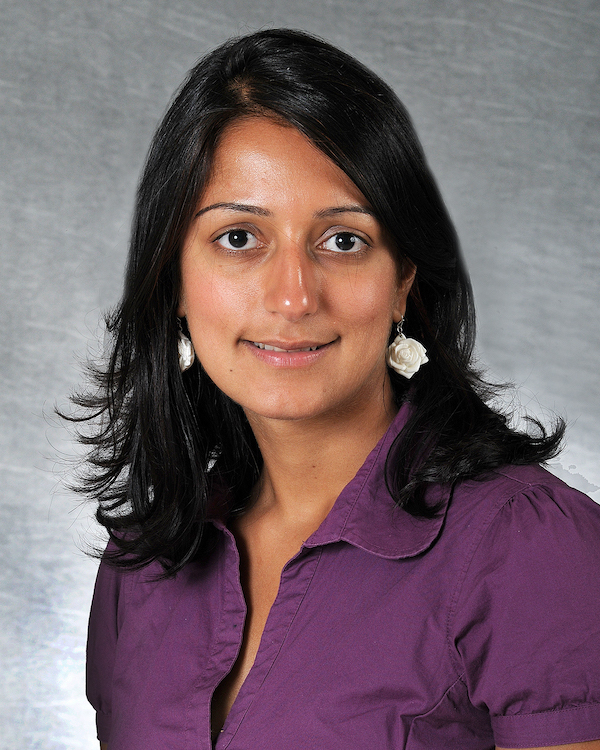 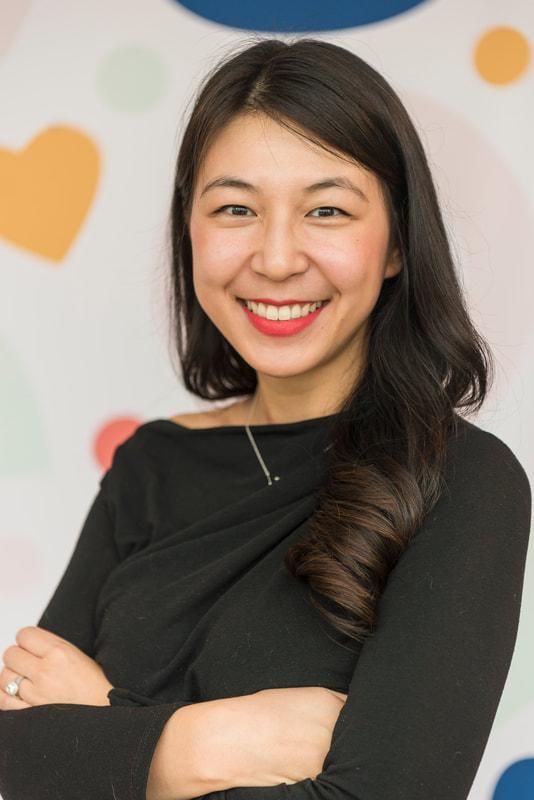 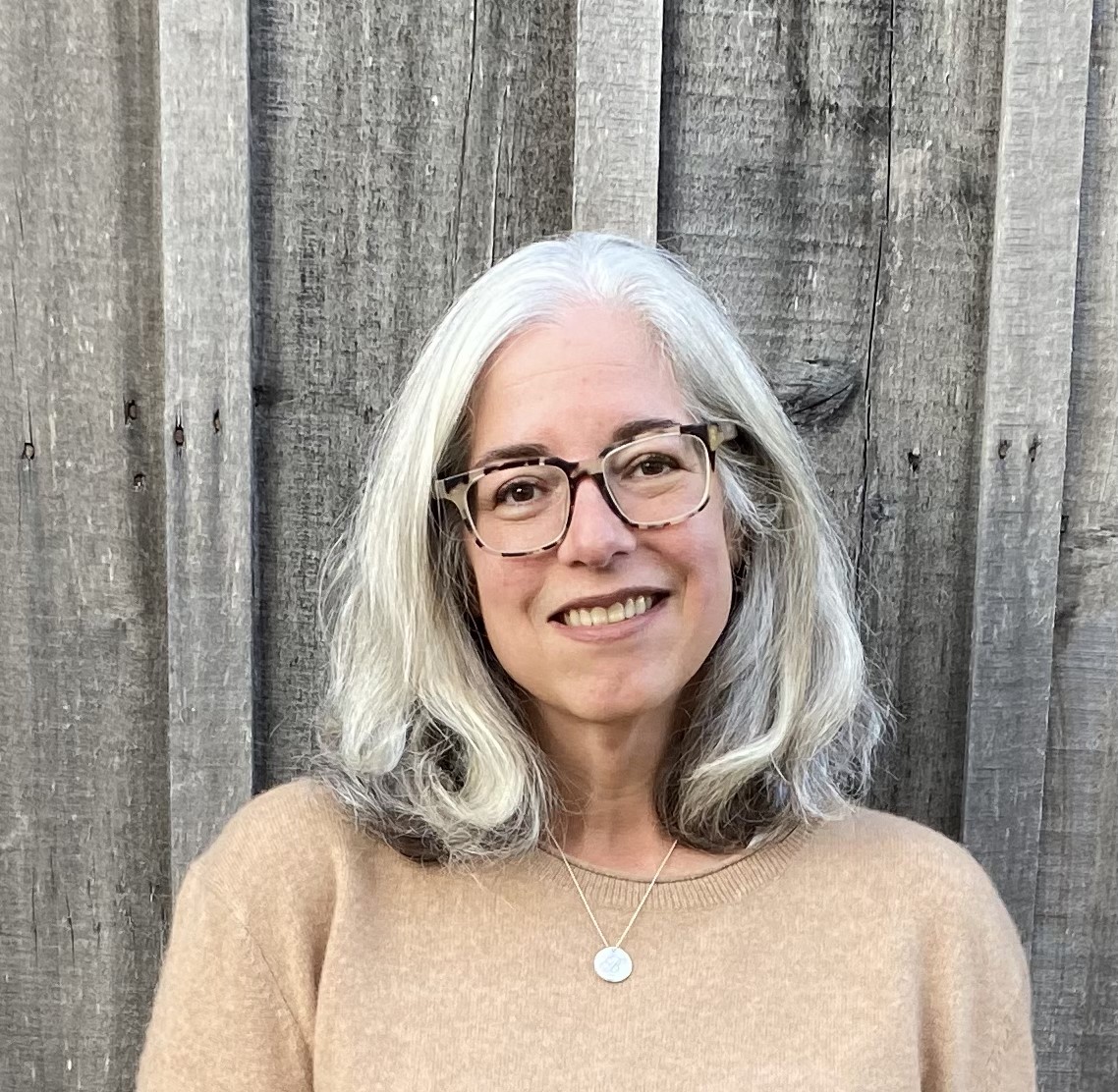 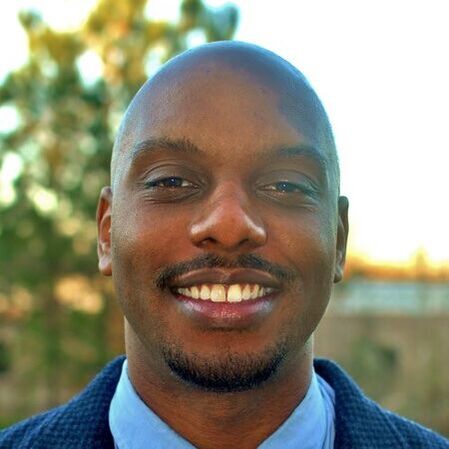 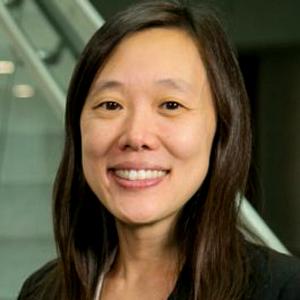 Toyese Oyeyemi
Sonal Batra
Leigh Anne Butler
Isabel Chen
Robert Rock
Jamar Slocum
Candice Chen
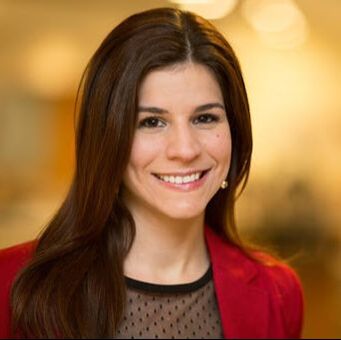 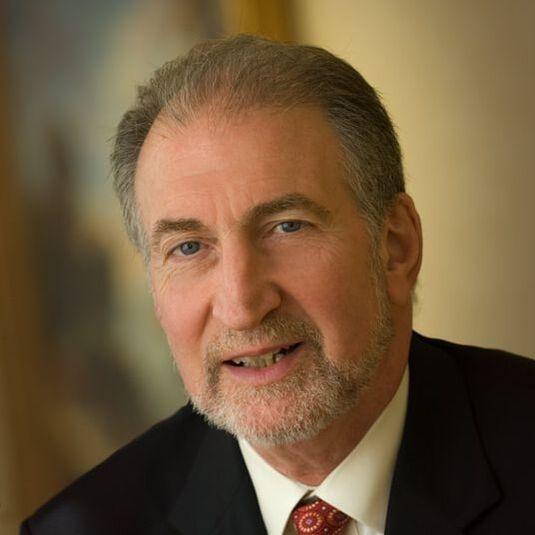 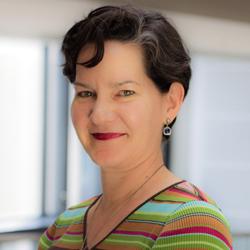 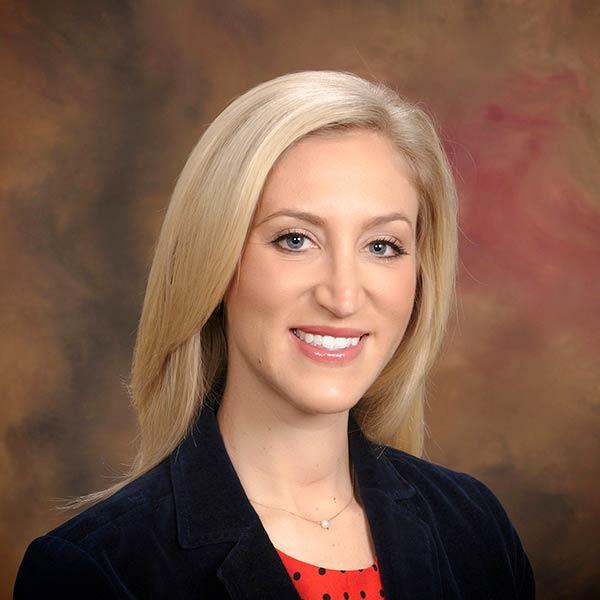 Moira Secrest
Maria Martinez
Natalie Kirilichin
Edward Salsberg
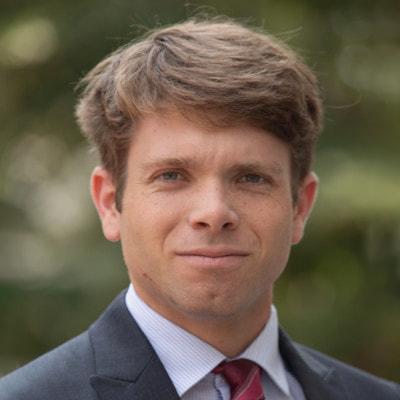 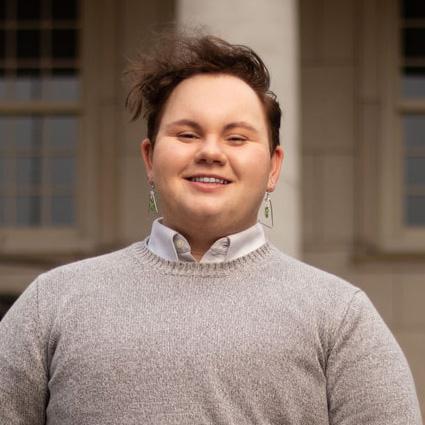 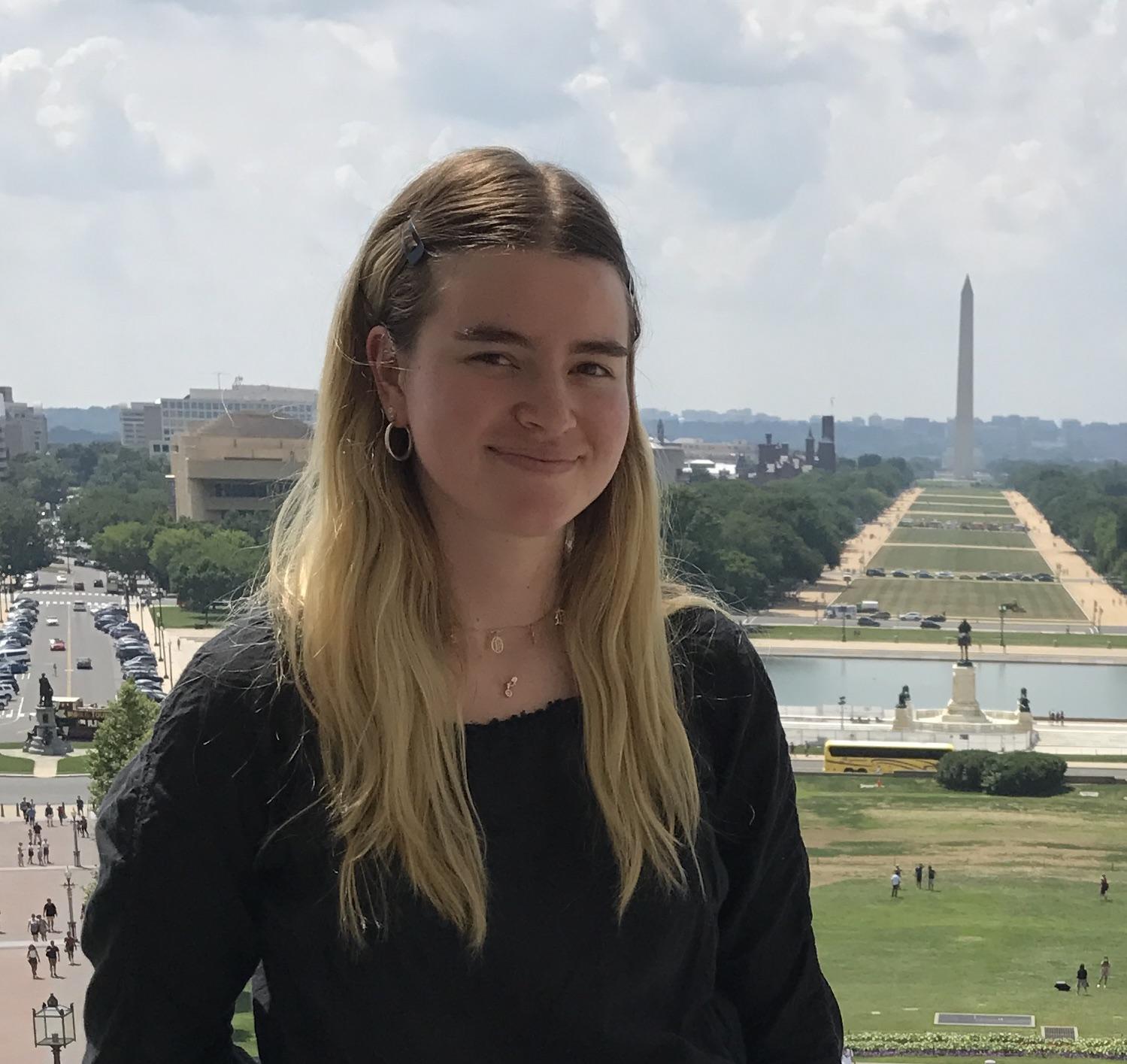 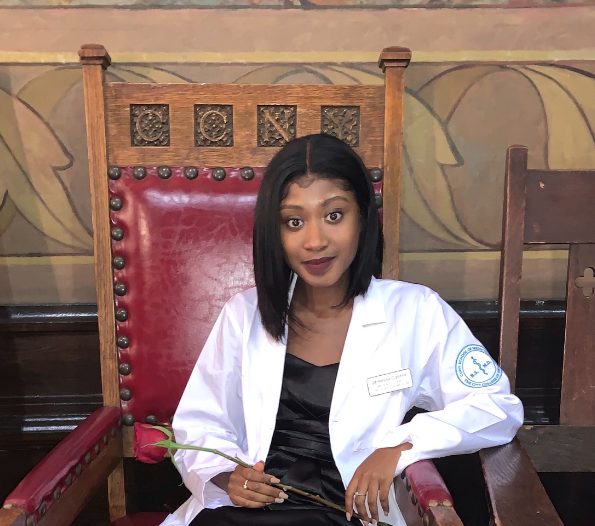 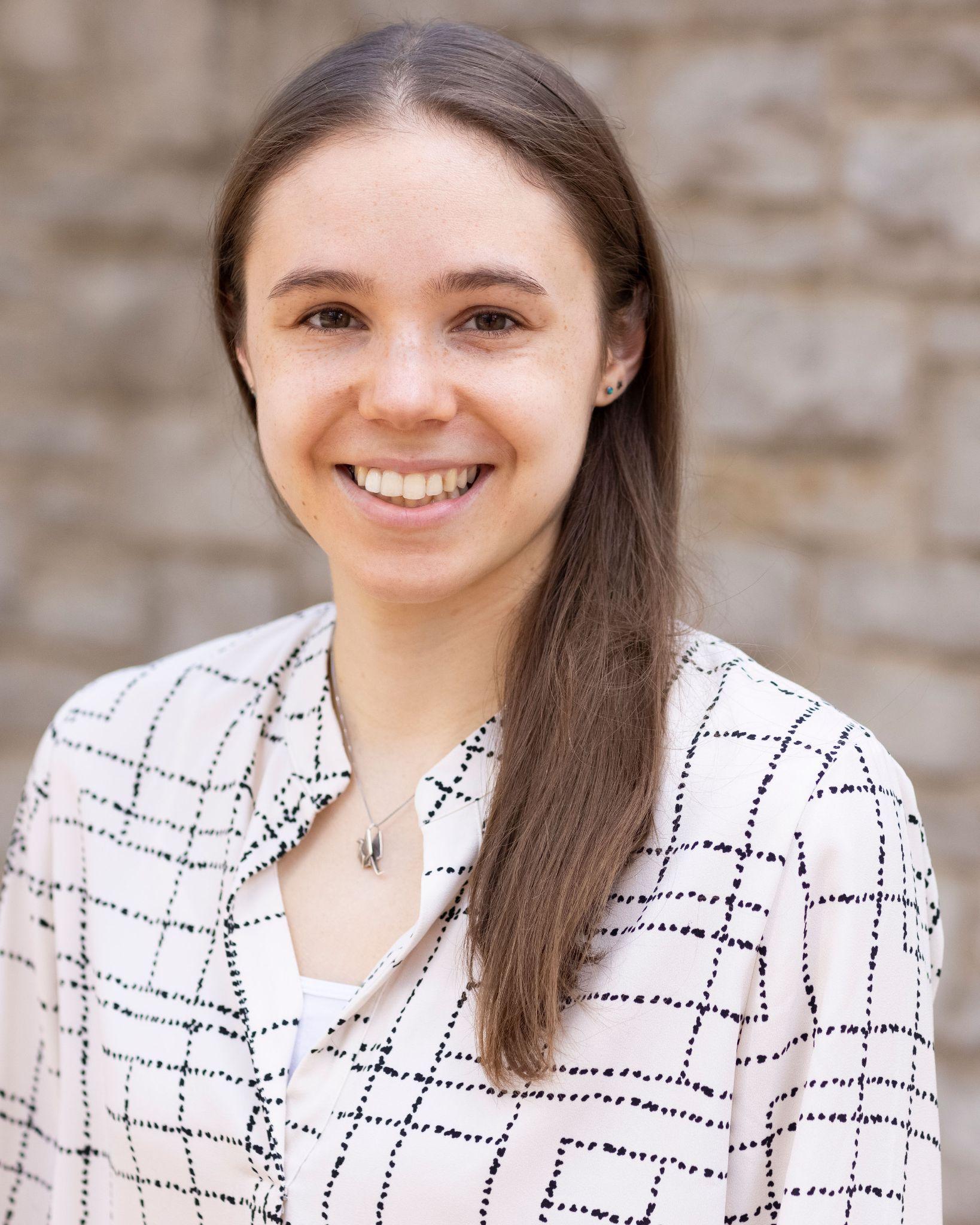 Finn Dobkin
Florence Tyler
Samantha Hardy
Jaileessa Casimir
Katie Webster
Social Mission Alliance
Programs & Initiatives
Research →  Advocacy
5
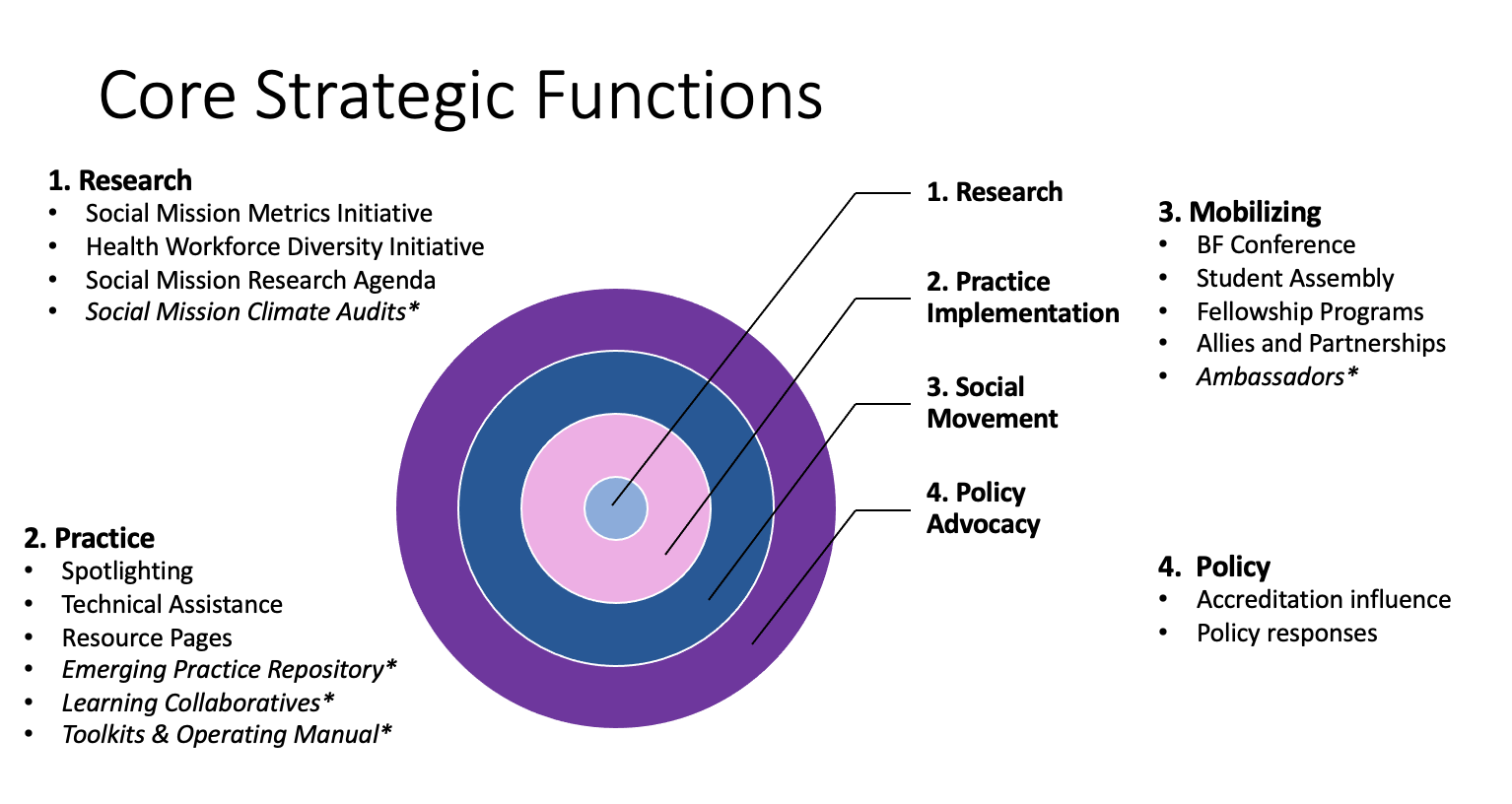 6
Social Mission Research
Meg Ziemann, Research Scientist at the 
Fitzhugh Mullan Institute for Health Workforce Equity
7
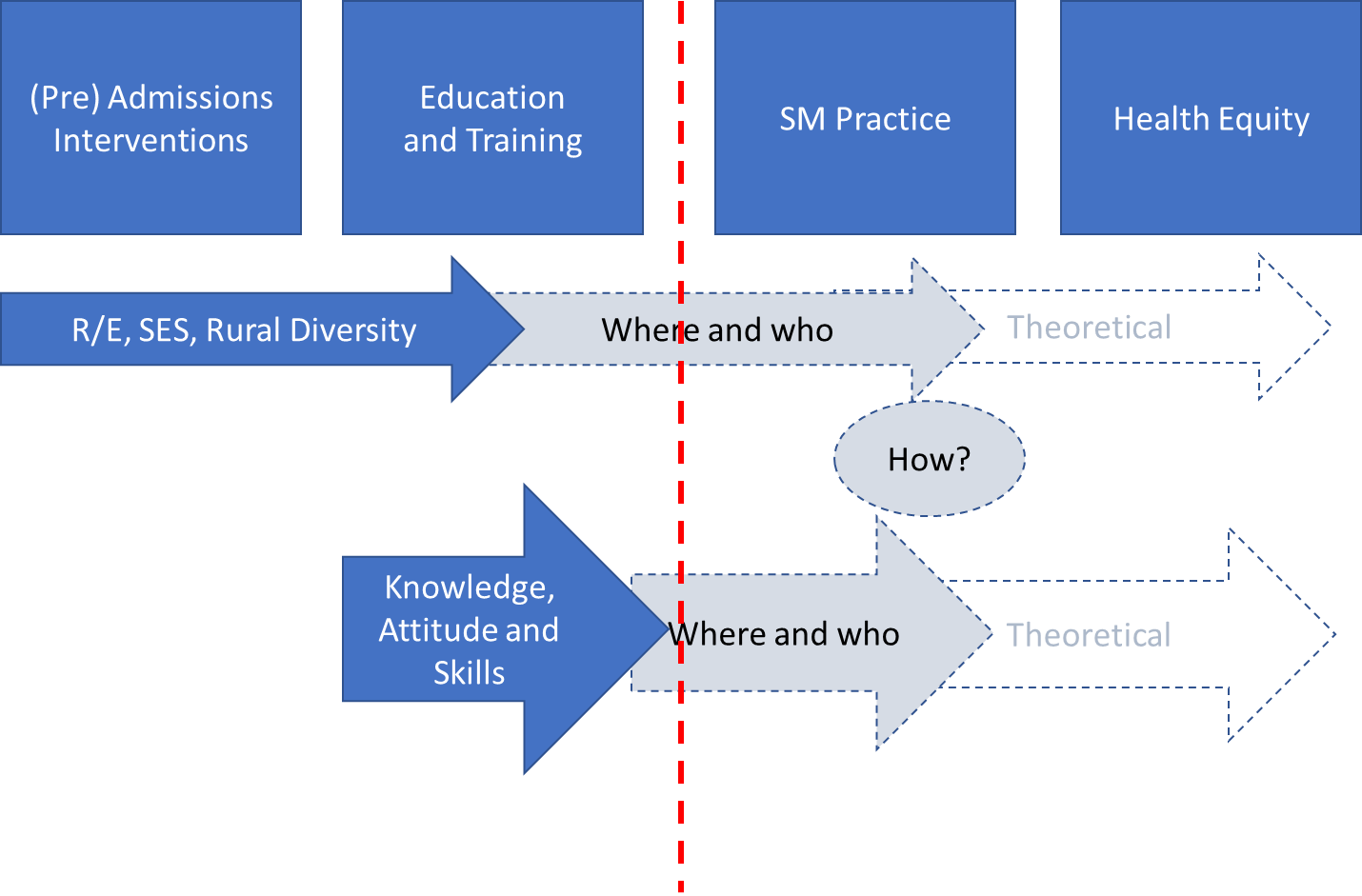 8
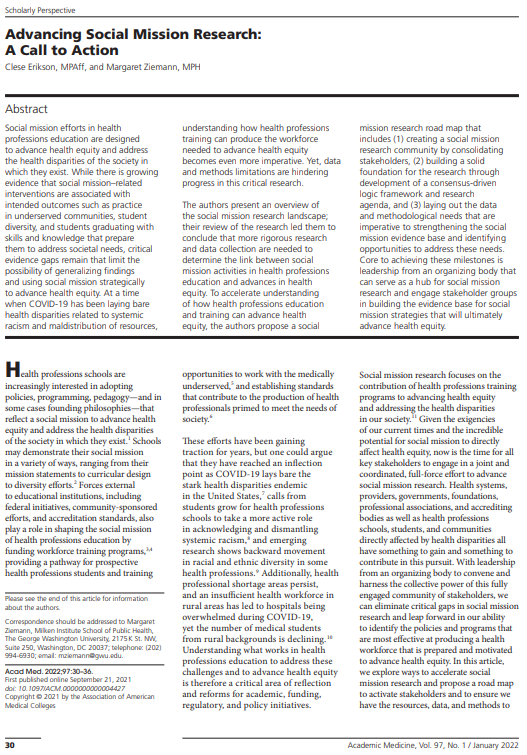 9
Research Advisory Committee

Committee Aim: To advance social mission research by organizing the research community and engaging key stakeholders in social mission research activities
Currently 15 members (researchers, practitioners, students) representing 7 institutions and multiple disciplines (nursing, medicine, public health, anthropology, health services research, and more…)

Current and Planned Activities:
Social Mission Theory of Change
Social Mission Research Agenda
Convenings
Mentorship
highlight and share faculty, resident, and student research

Ways to get involved:
Share your social mission research or research ideas
JOIN the committee! 
Email Meg: mgpickel@gmail.com
10
Conferences
Jamar Slocum, MD, MBA, MPH
11
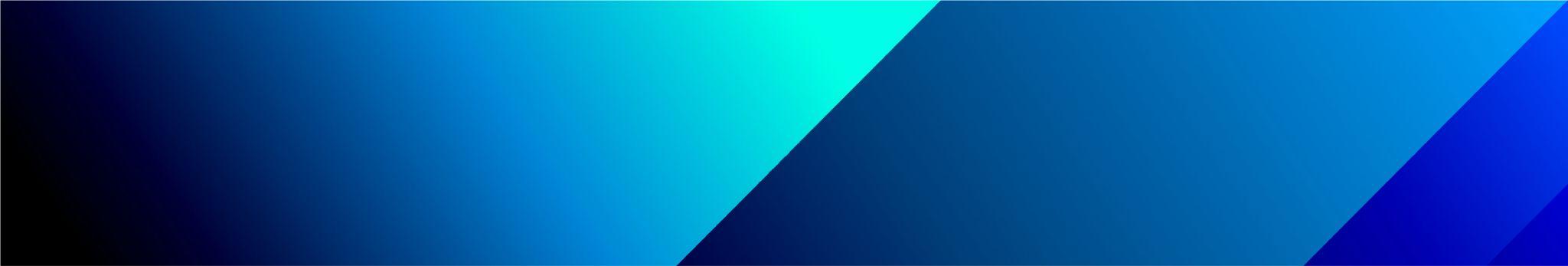 Opportunities to get involved with the Spring 2024 Conference, contact:

info@socialmission.org
12
Advocacy Advisory Council
Robert Rock, MD
13
Advocacy Advisory Council



Strategic Goal: leverage the extensive research expertise and professional relationships for advocacy in the area of social mission

Advocacy Goals:
Diversifying the healthcare workforce 
Infusing social mission in health professional training accreditation criteria
14
Advocacy Advisory Council


The Advocacy Advisory Committee: a group assembled to guide SMA in the first steps of achieving this strategic goal
To put our best foot forward not only with formulating our advocacy platform, but establishing a blueprint of how to do with work in a way that is equitable and inclusive.
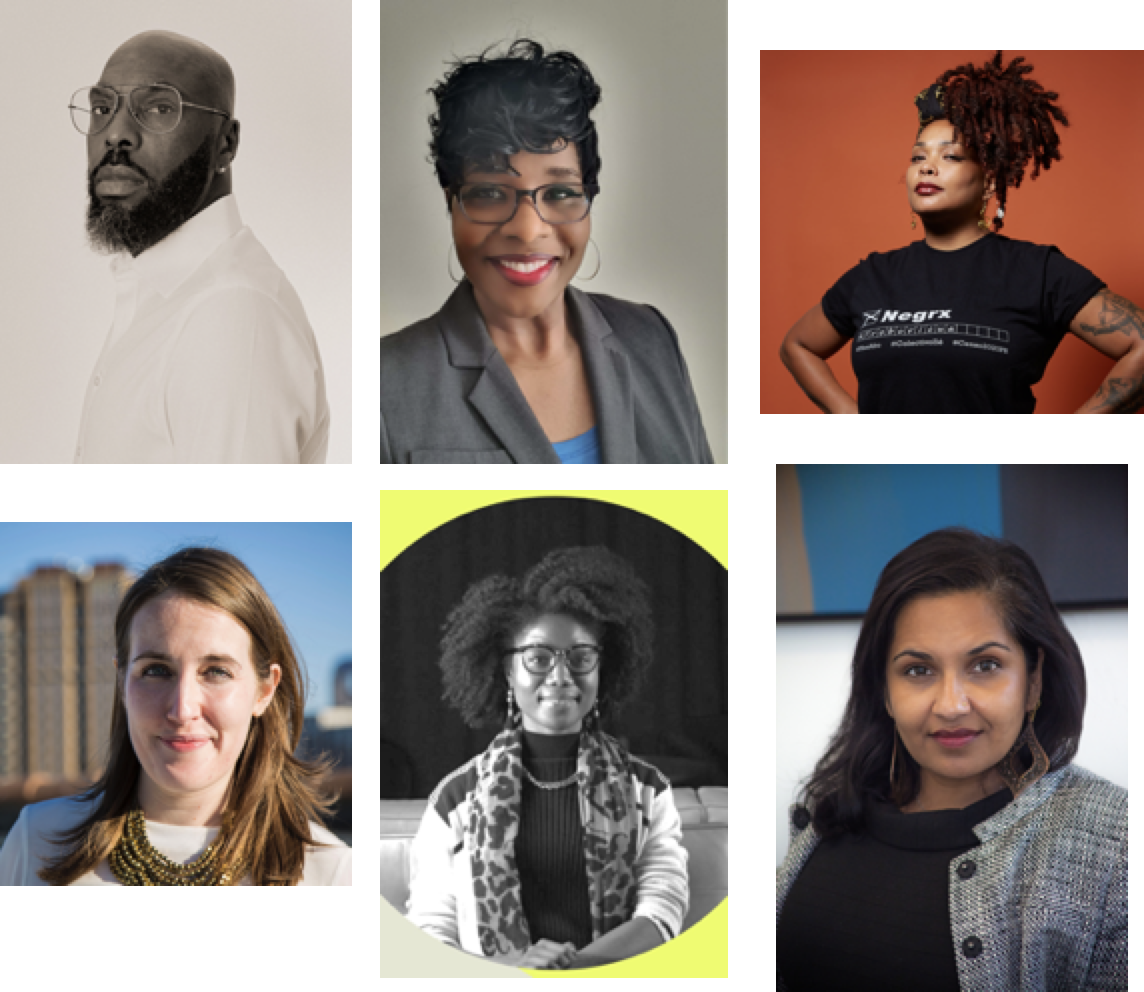 15
Advocacy Advisory Council


Exploring how to engage with non-traditional partners in forming advocacy coalitions around these issues 

Developing media strategies that translate research into impactful messages that reach the widest audience 

Highlighting the work of groups advancing health equity as a means to tangibly display what social mission looks like
16
Advocacy Advisory Council



If interested in taking part of advocacy efforts with SMA, please reach out to Robert Rock and Raashmi Krishnasamy at  info@socialmission.org
Include “Advocacy Advisory Council” in the subject line.

Structured opportunities to get involved will be forthcoming
17
SCOTUS Decision & Role of SMA
Edward Salsberg, MPA
18
SCOTUS Call for Action
19
Preparing for and Responding to the Supreme Court Decision on Affirmative Action
“If Affirmative Action Ends, College Admissions May Be Changed Forever” New York Times 1/15/23

What are SMA members doing to prepare?
What can the SMA do to prepare and respond?
What are alternatives to affirmative action to increase diversity to reflect the population?

SMA is establishing an ad hoc committee to explore potential actions.

JOIN US! Contact: esalsberg@gwu.edu

SMA members are critical players!
20
Thank You!
Join our movement: 
www.socialmission.org
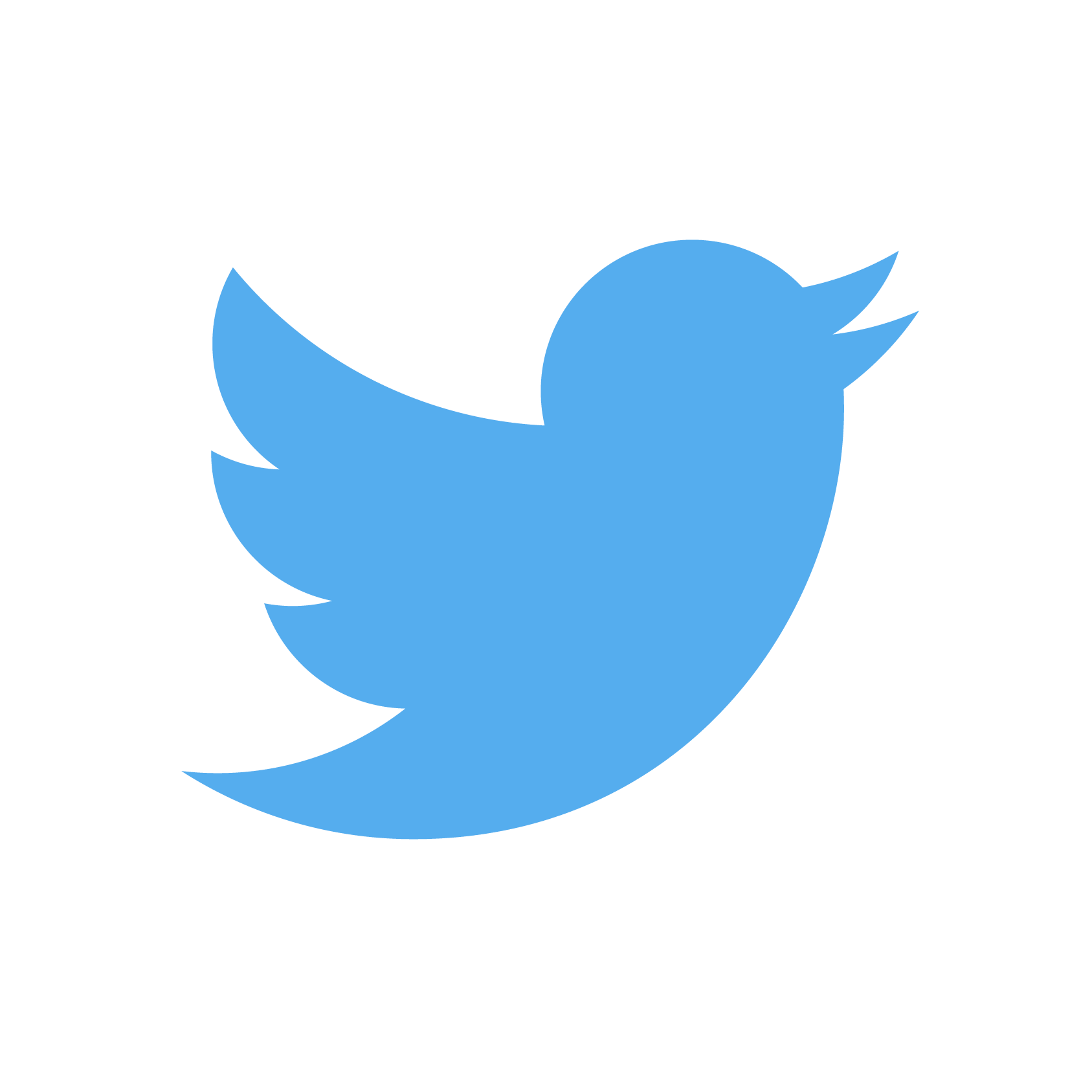 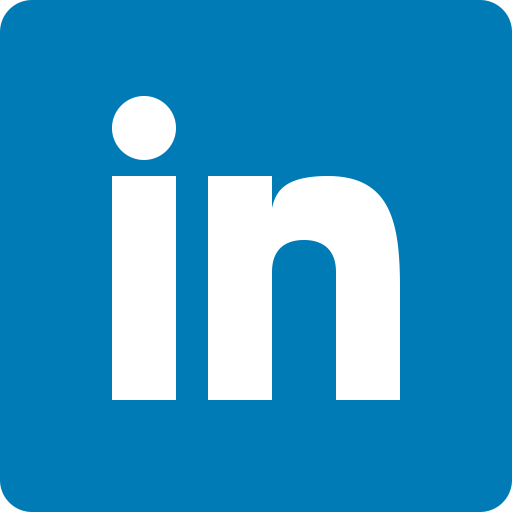 Find us on Twitter and LinkedIn